SAMR Model Assignment
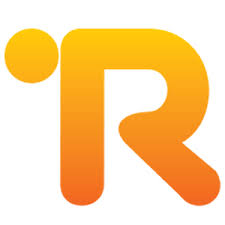 Running2win.com
Zack McBride
Agenda
Overview
Personal Use
Login
Home Page
Logging a Run
Shoe Tracker
Coaching
Team Home Page
Team Week View
Team Quick View
Overview
Running2Win is a website where distance runners are able to log and journal their athletic activity. 
Running2Win provides a comprehensive set of tools for both athlete and coach to maximize their training
With regard to the SAMR model I would consider this a substitution for the typical paper running log that runners would use.
Other logging websites that are more social in nature would be considered reinventions of this basic tool by adding the social aspect and reinventing the running log as a social media platform. An example of this would be STRAVA
Personal Use
Login
When you go to Running2Win.com this is the home page you will land on.

Once an account is created you can login by clicking the “Log In” button
Home Page
This is an example of the R2W homepage
From here you can do many things including log a run, view your friends profiles, view the sites top 20 runners and access any team pages that you may be a part of
It also give you a quick snapshot of your last four weeks of running
Logging a Run
This is an example of the page where you would log a run.
There are many different ways to describe your run on this page. You can specify things such as terrain, route, type of run, shoes worn, sleep etc.
There is also a freeform space for you to leave comments.
Shoe Tracker
You can use the R2W shoe tracker function to keep track of the mileage on your shoes so that you know when to buy new ones

To the right you will see the page where you can add a new pair of shoes to be tracked. It is important that you can specify at what mileage the shoes will expire and will be notified of that
Coaching Use
Team Page
If you are a coach or a member of a team you can view the entire team’s activities on the Team Page
From here you can quickly glance at weekly and daily mileage along with assessing who is missing days
This page also provides quick access to each of the team member’s logs
Week View
The team page has a Week View option. This allows you to quickly assess any athlete’s mileage progress over the last 8 weeks.
This is an excellent way for a coach to quickly identify any red flags within the team’s volume
Quick View
The team page also has a Quick View option. This allows the coach to quickly scan through the comments on the day’s run
The benefit to this page is that it allows the coach to easily assess the qualitative data associated with the athlete’s workloads and identify any red flags with their attitudes, mentality, energy levels, etc
In Conclusion
Running2Win is an awesome tool for both the runner and coach to keep track of their activity
There are many more functions on this website that allow the user to make their experience what they want. The functions mentioned are just the ones that I have found particularly useful. Examples of other functions are below.
Mileage tracking charts
GPS Mapping
Community Message Board